Profielkeuze VWO 3
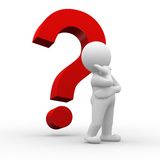 5-11-2023
1
Taak decaan
Keuzebegeleiding
- profiel
- vervolgopleiding
Informatie en documentatie vervolgopleidingen
- wat kan je waar studeren
- recente ontwikkelingen
- informatie verspreiden
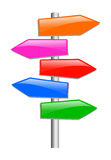 5-11-2023
2
vervolg
Voorlichtingsactiviteiten
- open dagen
- een dag student
Testen
- verschillende computerprogramma’s
-interessetests, gekoppeld aan profiel-, opleidings- en beroepskeuze
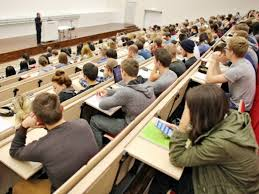 5-11-2023
3
vervolg
Contact met de mentoren en de ouders
- voorbereiding op de profielkeuze
- stimuleren zich in de vele keuzemogelijkheden zich te verdiepen

Leerling, ouders, mentoren en decaan zorgen samen voor een goede keuze
5-11-2023
4
Routes ná vwo 3
Vwo 4 => 5 => 6 => WO 3 jaar bachelor
                                         1-2 jaar master
                                 HBO 4 jaar bachelor

Havo 4 => 5 =>
HBO ( 4 jaar)
1 jaar master
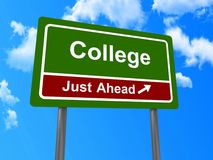 5-11-2023
5
Kiezen in VWO 3
Vanaf november
- mentorlessen voorbereiding op profielkeuze
november
- informatieles decaan
2 februari 2024
- bezoek HBO Stenden te Emmen
(workshop binnen te kiezen profiel)
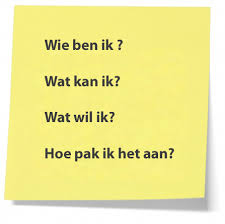 5-11-2023
6
Presentatie nieuw vakken in de bovenbouw
vakkencarrousel
Vanaf febr
- individuele gesprekken met de decaan
- invullen profielkeuzeformulier
- indien noodzakelijk gesprek ouders met
Leerling en decaan
 31 maart:
De profielkeuze is definitief
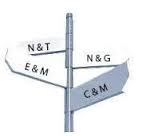 5-11-2023
7
portfolio
Van alle opgedane ervaringen worden korte verslagen geschreven (t/m Vwo 6)
Lyceolob
App.lyceolob.nl (laptop)
Studiekeuzeapp (mobiel)
Kopie profielkeuzeformulier
Het keuzeproces gaat dóór tot eind VWO6
5-11-2023
8
Waarom profielen
Betere aansluiting vervolgonderwijs
- meer samenhang in de vakken(pakketten)
- nieuwe vakken erbij, waardoor de leerling breder wordt opgeleid
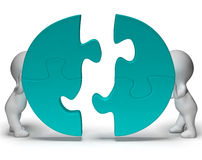 5-11-2023
9
driedelig programma vwo4/5/6
gemeenschappelijk deel
- ruim de helft van het programma
  veelzijdig
Profieldeel
- Samenhangende vakken, grotendeels
   verplicht, deels keuze
- geeft toegang tot bepaalde HBO/WO
   richtingen
5-11-2023
10
vervolg
Vrije deel
- één examenvak
5-11-2023
11
Gemeenschappelijk deel
Nederlands,Engels
Duits of Frans/ Gymnasium Grieks of Latijn
Maatschappijleer
Ckv/ Gymnasium Kcv
Lo
Godsdienst en levensbeschouwing
LOB
Excursie
profielwerkstuk
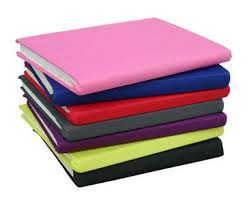 5-11-2023
12
Natuur en techniek
Wiskunde B, natuurkunde, scheikunde

Óf biologie,  óf onderzoek en ontwerpen (O&O)

Voorbeelden werkvelden:
Technische beroepen
Gezondheidszorg
Laboratoriumwerk
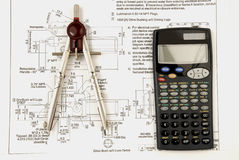 5-11-2023
13
Natuur en Gezondheid
Biologie, scheikunde en wiskunde A óf B

óf natuurkunde, óf aardrijkskunde óf O&O

Voorbeelden van werkvelden
Gezondheidszorg
Landbouw
Milieu
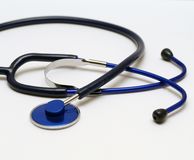 5-11-2023
14
wiskunde
De ‘goede’ leerling kan bij NG een andere wiskunde (wi B) kiezen dan het profiel vereist (wi A )

Reden:
- Meer mogelijkheden in het vervolgonderwijs, zeker als je ook in de vrije ruimte een gerichte keuze maakt
5-11-2023
15
Technasium
Voor de liefhebber van de B-vakken
Met aanleg voor de exacte vakken
Profielkeuze NT-NG
O&O: onderzoeken en ontwerpen
Projectwerk, groepswerk
De “beroepsbeoefenaars” krijgen opdrachten van buiten de school
5-11-2023
16
Economie en Maatschappij
Economie, geschiedenis en wiskunde A
Óf aardrijkskunde óf Duits óf Frans óf bedrijfseconomie 

Voorbeelden van werkvelden
- Geldwezen/management
- Toerisme /marketing
Juridisch/fiscaal werk
Veelal kantoorwerk
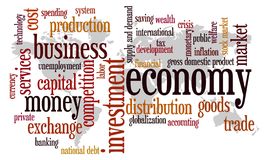 5-11-2023
17
Atheneum; cultuur en maatschappij
Geschiedenis, aardrijkskunde, 
   wiskunde A óf C
kunst beeldend óf kunst muziek

Voorbeelden werkvelden
Kunstopleidingen
Talen
Maatschappelijk werk
journalistiek
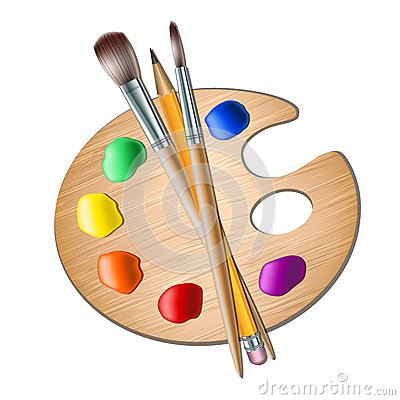 5-11-2023
18
Gymnasium cultuur en maatschappij
Geschiedenis, aardrijkskunde,
    wiskunde A óf C
Latijn, Grieks, kunst beeldend of kunst muziek
Voorbeelden van werkvelden:
Kunstopleidingen
Talen
Maatschappelijk werk
journalistiek
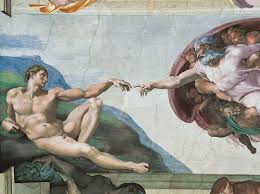 5-11-2023
19
Vrije deel
De leerling kiest 1 examenvak en heeft daarbij de keuze uit de vakken, zoals die per profiel genoemd zijn.

(extra vak)
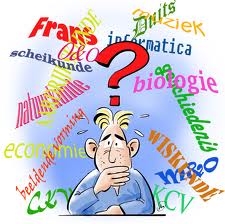 5-11-2023
20
Extra vak
7 gemiddeld op alle vakken samen
Vak staat niet in je rooster
Reguliere- en flex- uren
Extra vak volg je het gehele jaar
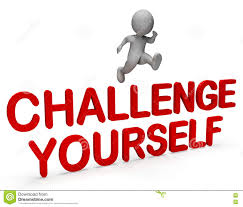 5-11-2023
21
Profielwerkstuk
Meesterstuk eind V5 begin V6 (80 slu)
Beoordeeld met cijfer (combinatiecijfer met maatsch en ckv)
Cambridge English
Aanmelden in V3 dmv brief => te volgen in V4 enV5
Selectie op vaardigheden bij het vak Engels
Examen in Martiniplaza in V5
Voordelen; vrijstelling Engels vervolgopleidingen, streepje voor bij studeren buitenland, internationale bedrijven
5-11-2023
22
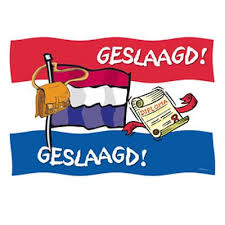 exameneisen
Geslaagd met:
Allemaal voldoendes (combinatiecijfer maatsch, pws en ckv)
Een 5 en de rest hoger
Twee x 5 of een 4 en een 5 met genoeg compensatie
Tenminste 5,5 gemiddeld voor de examenvakken bij het CE
Nederlands, Engels en wiskunde niet meer dan één 5
5-11-2023
23